1.1 Arithmétique
cours 1
par exemple
et
Addition
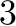 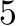 Tous les nombres entiers positifs peuvent être vu comme une suite de
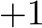 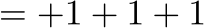 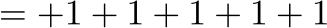 d’où
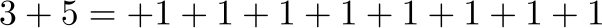 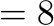 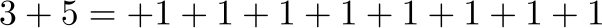 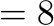 Avec cette représentation, on voit aisément que
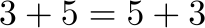 Cette propriété de la somme se nomme la commutativité.
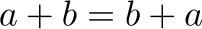 par exemple
et
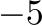 Soustraction
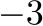 De la même manière, on peut voir les nombres négatif 
comme une suite de
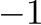 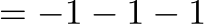 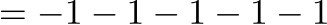 d’où
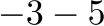 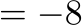 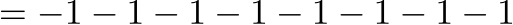 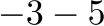 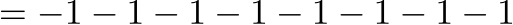 Avec cette représentation, on voit aisément que
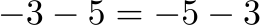 donc la soustraction est aussi commutative
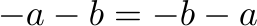 C’est-à-dire que
annule
Ou bien
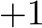 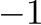 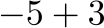 La soustraction est l’opération inverse de l’addition.
Par exemple
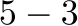 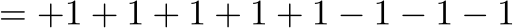 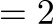 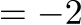 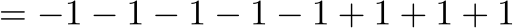 On fixe un point de départ,
et une distance qu’on nomme l’unité
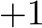 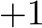 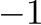 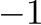 corresponds à un déplacement d’une unité vers la gauche
corresponds à un déplacement d’une unité vers la droite
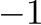 On peut aussi voir cela comme un déplacement sur une droite.
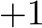 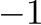 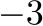 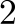 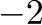 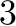 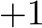 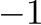 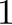 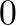 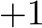 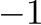 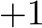 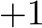 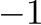 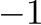 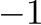 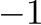 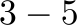 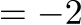 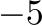 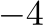 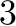 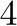 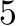 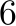 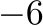 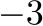 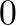 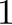 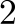 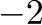 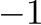 Par exemple
Multiplication
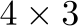 Faire une multiplication revient à faire des
au lieu de faire des
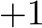 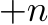 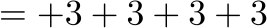 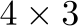 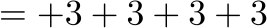 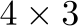 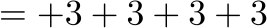 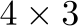 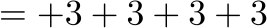 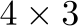 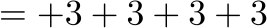 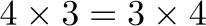 On a que la multiplication est commutative.
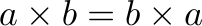 C’est parfois plus simple si on place plutôt les carrés comme suit
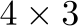 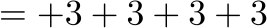 C’est parfois plus simple si on place plutôt les carrés comme suit
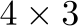 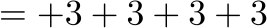 C’est parfois plus simple si on place plutôt les carrés comme suit
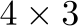 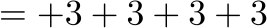 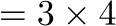 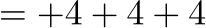 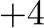 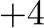 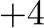 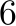 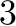 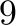 On peut aussi voir la multiplication en terme de bond
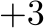 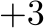 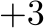 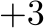 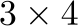 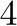 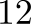 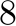 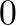 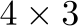 Est-ce que ça veut dire 2 paquets de 3 paquets de 4
ou bien 2 paquets de 3 de paquets de 4
Comment gérer plus d’une multiplication?
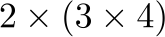 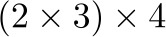 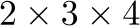 Dans un cas comme dans l’autre, on doit faire une multiplication à la fois
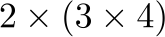 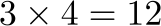 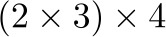 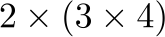 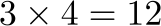 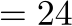 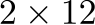 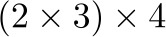 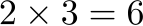 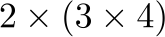 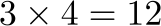 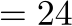 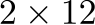 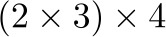 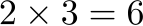 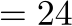 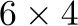 La multiplication est associative
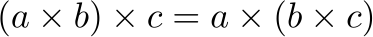 C’est pour cette raison qu’on n’a pas besoin de mettre les ( )
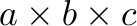 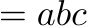 Lorsqu’on mélange l’addition et la multiplication
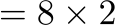 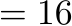 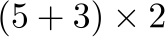 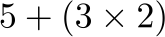 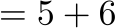 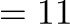 Ici l’ordre dans laquelle on fait les opérations a une importance
Les parenthèses seraient donc nécessaires.
Or, pour alléger l’écriture, on a fixé la convention qu’on fait les multiplications avant les additions.
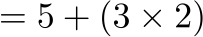 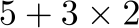 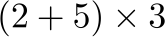 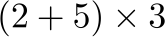 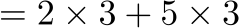 Cette propriété se nomme la distributivité.
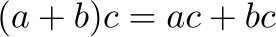 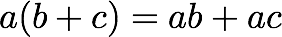 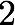 En fait c’est peut-être sans le savoir que vous utilisez la distributivité lorsque vous multipliez.
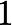 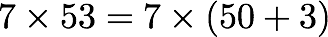 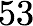 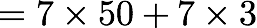 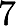 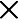 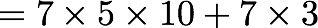 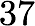 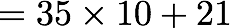 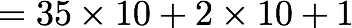 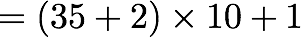 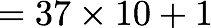 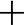 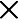 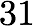 En fait c’est peut-être sans le savoir que vous utilisez la distributivité lorsque vous multipliez.
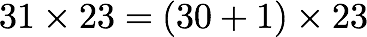 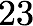 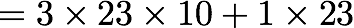 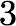 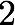 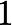 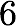 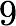 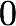 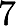 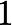 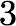 On n’a donc qu’à connaître les multiplications des nombres plus petits que 10.
4
5
6
7
8
1
2
3
9
1
2
3
4
5
6
7
8
9
1
2
2
4
6
8
10
12
14
16
18
3
3
6
9
12
15
18
21
24
27
4
4
8
12
16
20
24
28
32
36
5
5
10
15
20
25
30
35
40
45
6
24
30
36
42
48
6
12
18
54
7
7
14
21
28
35
42
49
56
63
8
8
16
24
32
40
48
56
64
72
9
9
18
27
36
45
54
63
72
81
4
25
6
30
8
35
10
4
40
12
5
14
6
16
7
18
8
1
2
3
45
9
On n’a donc qu’à connaître les multiplications des nombres plus petits que 10.
4
5
6
7
8
1
2
3
9
1
2
3
9
12
15
18
21
24
27
4
16
20
24
28
32
36
5
6
36
42
48
54
7
49
56
63
8
64
72
9
81
La multiplication par
a pour effet de faire une rotation de
Multiplication par un négatif
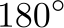 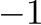 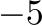 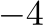 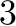 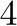 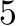 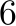 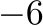 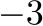 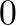 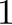 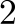 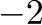 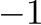 faire une rotation de
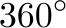 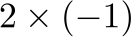 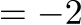 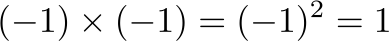 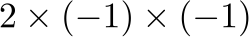 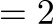 Division
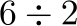 Division
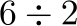 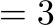 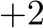 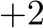 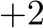 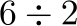 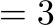 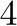 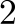 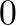 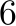 Parler de division nous amène à parler de fraction
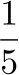 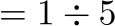 Addition de fractions
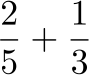 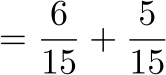 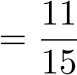 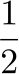 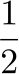 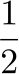 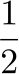 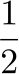 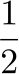 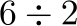 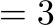 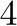 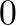 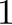 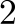 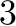 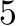 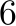 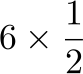 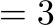 Multiplication de fractions
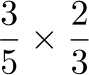 Multiplication de fractions
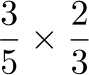 Multiplication de fractions
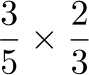 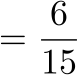 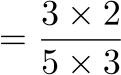 Division de fractions
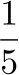 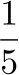 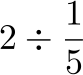 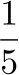 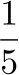 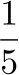 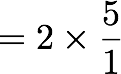 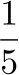 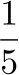 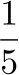 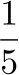 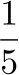 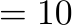 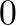 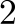 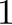 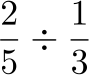 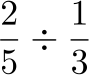 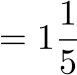 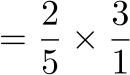 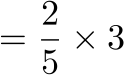 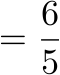 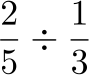 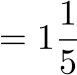 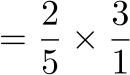 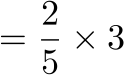 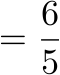 Lorsqu’on a des fractions, les barres de division font office de parenthèses.
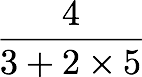 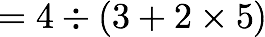 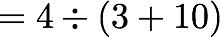 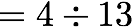 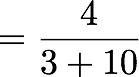 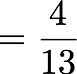 Attention!
La division n’est pas distributive sur la somme
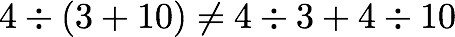 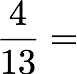 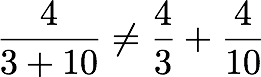 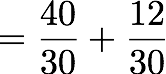 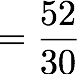 Danger!
De manière générale, si vous doutez d’une règle, testez-la avec des nombres simples.
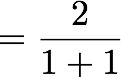 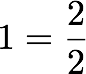 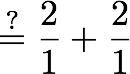 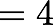 Donc NON!
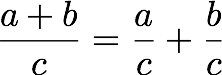 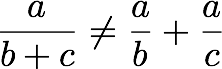 Opération sur les fractions
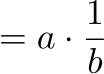 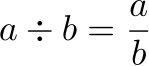 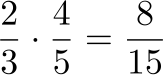 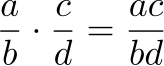 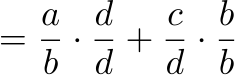 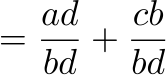 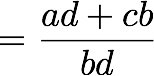 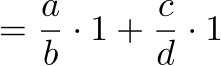 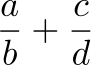 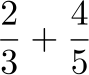 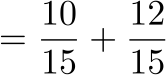 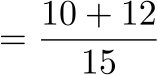 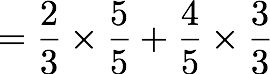 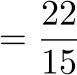 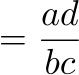 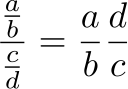 Propriétés des opérations
Commutativité
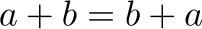 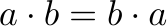 Associativité
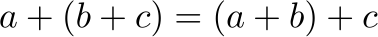 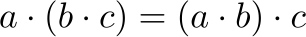 Distributivité
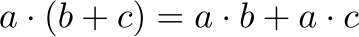 Devoir:
# 1 à 5